2022 Bad Debt Reporting –      2021 Clarification of Determining Bad Debt     	Linda Corley, MBA, CRCR, ACPAR, CPC	SVP of Compliance and Quality Assurance      706 577-2256	lcorley@xtendhealthcare.net
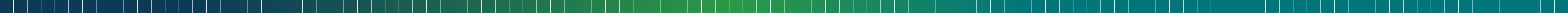 2022 – CMS Bad Debt Reporting Updates
Agenda
FY 2022 Changes – IPPS Final Rule

  Payer Median Negotiated Charge for MS-DRG
  Market-based MS-DRG Relative Weight Methodology
  Uncompensated Care Pool
  DSH
  Medicaid Enrollment of Medicare Providers

  Summary requirements for Bad Debt – FY 2021 IPPS Final Rule

  Determination and reporting categories of Bad Debt:
  Reasonable Collection Efforts:  Non-indigent Beneficiaries
  Reasonable Collection Efforts:  Indigent 
  Dual Eligibles
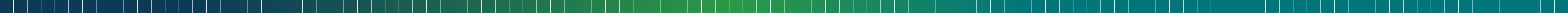 2022 – CMS Bad Debt Reporting Updates
IPPS Final Rule
FY 2022 Medicare Inpatient Prospective Payment System (IPPS) Final Rule

  Issued in August for FY 2022, beginning October 1, 2021.

  Priorities stated are  closing health care equity gaps, support greater access to life-	saving diagnostics and therapies during the COVID-19 PHE, sustain hospital 	readiness to respond to future public health threats, enhance the health care 	workforce in rural and underserved communities, and revise scoring, payment and 	public quality data reporting methods to lessen the adverse impacts of the pandemic 	and future unplanned events.

  CMS projects Medicare DSH payments and Medicare Uncompensated Care        
	payments to decrease compared to FY 2021 by approximately $1.4 billion.

  Overall, hospital payment increases projected to be $2.3 billion.
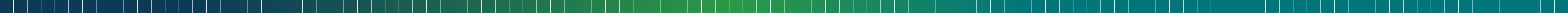 2022 – CMS Bad Debt Reporting Updates
Median Payer Specific Negotiated Charge by MS-DRG
In the FY 2021 Final Rule published on September 18, 2021, effective for cost report periods ending on or after January 1, 2021, CMS implemented the requirement for hospitals reimbursed under MS-DRGs to report the median payer specific negotiated charge by MS-DRG for Medicare Advantage (“MA”) payers.

This requirement was repealed in the FY 2022 IPPS Final Rule, and CMS will continue to use the existing cost-based methodology for FY 2024 and subsequent fiscal years.
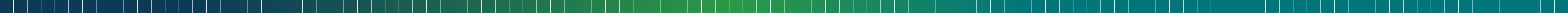 2022 – CMS Bad Debt Reporting Updates
Market-based MS-DRG Relative Weight Methodology
Adopted for cost reporting periods ending on or after January 1, 2021, effective for FY 2024.

Repealed in 2022 IPPS Final Rule.

CMS will continue using the existing cost-based MS-RG relative weight methodology to set Medicare payment rates for inpatient stays for FY 2024 and subsequent fiscal years.
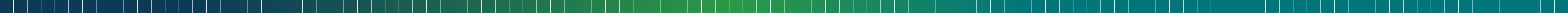 2022 – CMS Bad Debt Reporting Updates
Changes in Uncompensated Care
Total DSH payments for FFY 2022 are $13.985 Billion

Factor 1 (Total DSH payments for FFY 2022 less 25% for empirical DSH) for FY 2022 is $10.489 Billion.

Factor 2 (the uninsured estimate) is set at 68.57%, resulting in a total Uncompensated Care Pool (UCP) budget of $7.192 Billion, a decrease of approximately $1.1 Billion from the FFY 2021 Factor 2.

For FFY 2022, Factor 3 (the Hospital portion) is calculated using Line 30 of Worksheet S-10 from 2018 cost report.

The Table 18 UCP files can be located at: FFY 2022 IPPS Final Rule Home Page | CMS
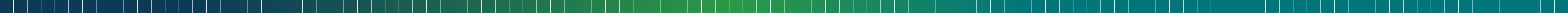 2022 – CMS Bad Debt Reporting Updates
Changes in DSH
Under the proposed rule, patient days of individuals receiving benefits under a Section 1115 Waiver program would be counted in the numerator of the Medicaid fraction only if the patient directly receives inpatient hospital insurance coverage on that day under a Waiver authorized under Section 1115(a)(2) of the Social Security Act.

The change is contrary to recent court cases that have ruled that based on the current regulations, CMS is required to count patient days as follows:
Days where the provider received payment from an uncompensated care pool authorized by a Section 1115 demonstration, and
Days of patients who receive premium assistance under a Section 1115 demonstration program in the numerator of the Medicaid fraction.
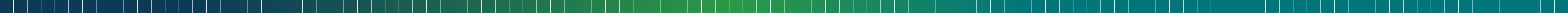 2022 – CMS Bad Debt Reporting Updates
Changes in DSH
The proposed regulatory change is expected to reduce the Medicaid fraction and as such, DSH reimbursement for providers.

Policy change not finalized for FY 2022.  

CMS stated it will revisit the issue in future rulemaking.
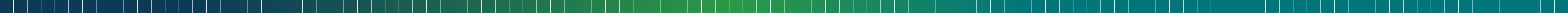 2022 – CMS Bad Debt Reporting Updates
Medicaid Enrollment of Medicare Providers
Determining Medicare cost sharing payments for dully eligible individuals –

Through the Medicare Savings Programs and Medicaid statues, states cover the Medicare cost sharing for over 8 million dually eligible individuals. 

However, through what is commonly referred to as “lesser-of” policies, states are allowed to pay less than the full Medicare cost sharing or in certain circumstances, make no payment at all.  
43 states currently have lesser-of policies for inpatient hospital cost sharing.

If states pay less than Medicare cost-sharing amounts, certain Medicare providers may submit these unpaid cost-sharing amounts to Medicare for payment as reimbursement for “bad debt.”
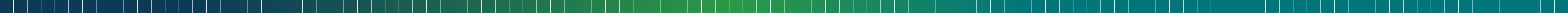 2022 – CMS Bad Debt Reporting Updates
Medicaid Enrollment of Medicare Providers
For a service provided to a dually eligible individual, this typically means furnishing a Medicaid remittance advice showing what the state paid (or did not pay). 

However, some states in the past have hindered some Medicare providers from enrolling in Medicaid. 

		As a result, these non-Medicaid-enrolled providers may not be 
		able to submit a claim for payment of Medicare cost sharing and 
		receive a remittance advice to submit for claiming of bad debt.
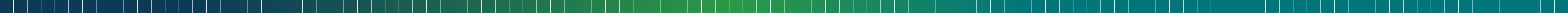 2022 – CMS Bad Debt Reporting Updates
Medicaid Enrollment of Medicare Providers
Under the final rule, CMS will require state Medicaid provider enrollment systems to allow valid enrollments from all Medicare providers serving certain Medicare-Medicaid dually eligible individuals – 

		even if a provider or supplier is out of state – 

		for purposes of processing cost sharing claims for services furnished to 
		these dually eligible individuals.
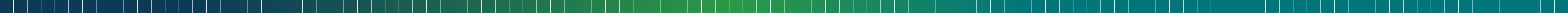 2022 – CMS Bad Debt Reporting Updates
Changes in State Medicaid Requirements
Dual eligible bad debts

CMS finalized legislation to change State Medicaid programs’ reporting requirements as it relates to claims which share the cost with the Medicare program.

For dates of service beginning January 1, 2023, States are required 
to enroll all qualified providers and 
to have systems in place to process, adjudicate, and issue RAs for claims.

For a provider to claim each crossover bad debt (reported on the Medicare cost report), there must be a remittance advice from the State.

CMS stated this policy change will reduce the amount of bad debt appeals, and therefore the administrative costs to both providers and CMS.
Bad Debt – CMS per 2021 IPPS Final Rule
The CMS 2021 Inpatient Prospective System (IPPS) “Final Rule”  clarifies/defines the following related to Medicare allowable bad debt: 

Eligibility -- Requirements for Allowable Bad Debts Under 42 CFR §413.89
The debt must be related to covered services and derived from deductible and coinsurance amounts. 
The provider must be able to establish that reasonable collection efforts were made. 
The debt was actually uncollectible when claimed as worthless.

Non-indigent Beneficiary. 

	A non-indigent beneficiary is a beneficiary who has not been determined 
	to be categorically or medically needy by a State Medicaid Agency to 
	receive medical assistance from Medicaid, nor have they been determined 
	to be indigent by the provider for Medicare bad debt purposes.
Bad Debt – CMS per 2021 IPPS Final Rule
Non-indigent Beneficiaries

To be considered a reasonable collection effort for non-indigent beneficiaries, all of the following are applicable: 

A provider’s collection effort, or the effort of a collection agency acting on the provider’s behalf, or both, to collect Medicare deductible or coinsurance amounts must consist of all of the following:  

Be similar to the collection effort put forth to collect comparable amounts from non-Medicare patients. 

For cost reporting periods beginning before October 1, 2020, involve the issuance of a bill to the beneficiary or the party responsible for the beneficiary’s personal financial obligations on or shortly after discharge or death of the beneficiary.
Bad Debt – CMS per 2021 IPPS Final Rule
Non-indigent Beneficiaries

For cost reporting periods beginning on or after October 1, 2020, issuance of a bill to the beneficiary (or the party responsible for the beneficiary’s personal financial obligations) is required on or before 120 days after the latter of one of the following: 

The date of the Medicare remittance advice that results from processing the claim for services furnished to the beneficiary and generates the beneficiary’s cost sharing amounts.

The date of the remittance advice from the beneficiary’s secondary payer, if any 

The date of the notification that the beneficiary’s secondary payer does not cover the service furnished to the beneficiary.
Bad Debt – CMS per 2021 IPPS Final Rule
Non-indigent Beneficiaries

Collection efforts include other actions such as subsequent billings, collection letters, and telephone calls, e-mails, text messages or personal contacts with this party.

Must last at least 120 days after paragraph from the initial bill before being written off as uncollectible.

Start a new 120-day collection period each time a payment is received within a 120-day collection period.
Bad Debt – CMS per 2021 IPPS Final Rule
Non-indigent Beneficiaries

Maintaining and, upon request, furnishing verifiable documentation to its contractor that includes all of the following: 

The beneficiary's file with copies of the bill(s) and follow-up notices.

The provider’s bad debt collection policy which describes the collection process for Medicare and non-Medicare patients. 

The patient account history documents which show the dates of various collection actions such as the issuance of bills to the beneficiary, follow-up collection letters, reports of telephone calls and personal contact, etc.
Bad Debt – CMS per 2021 IPPS Final Rule
Indigent Beneficiaries

Reasonable Collection Effort, Beneficiaries Determined Indigent by Provider Using Required Criteria: 

A provider must apply its customary methods for determining whether the beneficiary is indigent under the following requirements:  

The beneficiary's indigence must be determined by the provider; a beneficiary's signed declaration of indigence is not sufficient. 

The provider must take into account the analysis of both the beneficiary’s assets (only those convertible to cash and unnecessary for the beneficiary's daily living) and income.
Bad Debt – CMS per 2021 IPPS Final Rule
Indigent Beneficiaries

The provider may consider extenuating circumstances that would affect the determination of the beneficiary's indigence or medical indigence which may include an analysis of both the beneficiary’s liabilities and expenses, if indigence is unable to be determined using an income and convertible asset test. 

The provider must determine that no source other than the beneficiary would be legally responsible for the beneficiary's medical bill.  

Once indigence is determined, the bad debt may be deemed uncollectible without applying the “reasonable collection effort” described above.
Bad Debt – CMS per 2021 IPPS Final Rule
Dual Eligible Beneficiaries

Reasonable Collection Effort, Dual Eligible Beneficiaries and the Medicaid Remittance Advice: 

The provider must submit a bill to the state Medicaid program to determine the state’s cost-sharing obligation to pay all, or a portion of, the applicable Medicare deductible and coinsurance. 

The provider must then submit to its contractor a Medicaid remit reflecting the state’s payment decision. 

Any amount that the state is obligated to pay, either by statute or under the terms of its approved Medicaid state plan, will not be included as an allowable Medicare bad debt, regardless of whether the state actually pays its obligated amount to the provider.
Bad Debt – CMS per 2021 IPPS Final Rule
Dual Eligible Beneficiaries

When, through no fault of the provider, a provider does not receive a Medicaid remittance advice because the state does not permit a Medicare provider’s Medicaid enrollment for the purposes of processing a beneficiary’s claim, or because the state does not generate a Medicaid remittance advice, the provider: 

Must submit to its contractor, all of the following auditable and verifiable documentation: 

The state’s Medicaid notification, stating that the state has no legal obligation to pay the provider for the beneficiary’s Medicare cost sharing.  

A calculation of the amount the state owes the provider for Medicare cost sharing.
Revised in 2022!
Bad Debt – CMS per 2021 IPPS Final Rule
Revised in 2022!
Dual Eligible Beneficiaries

Verification of the beneficiary’s eligibility for Medicaid for the date of service.  

Must reduce allowable Medicare bad debt by any amount the state is obligated to pay, regardless of whether the state actually pays its obligated amount to the provider.

May include the Medicare deductible or coinsurance amount, or any portion thereof that the state is not obligated to pay, and which remains unpaid by the beneficiary, as an allowable Medicare bad debt.
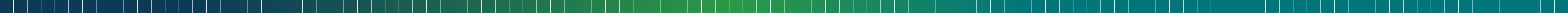 2022 – CMS Bad Debt Reporting Updates
Putting the Regulatory Requirements into Practice!
Understand revisions – and discuss effect on specific patient populations.

  Revise Bad Debt Policy and Procedure, if needed.

  Provide training on 2021 and 2022 requirements to ensure documentation 			captures the needed supporting information.

  Flowchart or decision tree(s) of P&P to ensure compliance!

  Spot audits during the year to ensure compliance.

  Track quarterly findings to ensure all Bad Debt dollars are captured!
Contact Information:
Linda Corley, MBA, CPC, ACPAR, CRCRSVP – Compliance and Quality Assurance
(615) 447-2028
lcorley@xtendhealthcare.net

xtendhealthcare.net